ГБДОУ детский сад № 61 (филиал)Колпинского района Санкт-Петербурга
Волшебный мир бабочек
Составил воспитатель: Барышева Светлана Александровна
Санкт-Петербург
2015
АКТУАЛЬНОСТЬ
После темы «Насекомые» родителям с детьми было рекомендовано посетить зоологический музей или музей бабочек. Многие выполнили просьбу.  Некоторые дети выразили свою радость об увиденном и с интересом рассказывали об этом другим детям. В результате между детьми возникли споры о размерах и расцветке крыльев бабочек. В ходе совместной беседы выяснилось, что у детей недостаточно развиты знания о бабочках. Следовательно, мы решили реализовать проект «Волшебный  мир  бабочек». Это позволит расширить и углубить знания детей о бабочках, а также узнать, насколько же разнообразен мир бабочек?
ЦЕЛЬ ПРОЕКТА:
СОЗДАТЬ УСЛОВИЯ ДЛЯ РАЗВИТИЯ ПОЗНАВАТЕЛЬНЫХ И ТВОРЧЕСКИХ СПОСОБНОСТЕЙ  ДЕТЕЙ В ПРОЦЕССЕ РЕАЛИЗАЦИИ ПРОЕКТА «ВОЛШЕБНЫЙ МИР БАБОЧЕК»
ЗАДАЧИ ПРОЕКТА:
Формировать у детей 4-5 лет элементарные представления о бабочках, их строении, способах передвижения, образе жизни, циклом развития и разнообразии видов.
 Формировать умение замечать красоту природы и передавать ее в художественном творчестве.
 Развивать коммуникативные навыки. 
Воспитывать бережное отношение к миру природы и эмоциональную отзывчивость.
Привлечь родителей к реализации проекта.
Чтение художественной литературы и рассматривание иллюстраций
Наблюдение за бабочками на участке
Образовательная деятельность в процессе режимных моментов
Ритмическая гимнастика и подвижная игра «Бабочки»
Танец «Бабочки»
Рисование бабочек в технике «Монотипия»
Изготовление книги из серии «Наше творчество» – «Волшебные бабочки»
Рельефная лепка бабочек из бумажных салфеток и пластилина
Изготовление макета «Появление бабочки»
Изготовление бабочек в технике «Оригами» (коллективная работа)
Раскрашивание готовых шаблонов бабочек
Изготовление костюмов бабочек для игровой деятельности
Изготовление дидактической игры «На полянке»
Изготовление книжек-малышек родителями и детьми
Итоговая выставка « Волшебный мир бабочек»
СПАСИБО ЗА ВНИМАНИЕ!
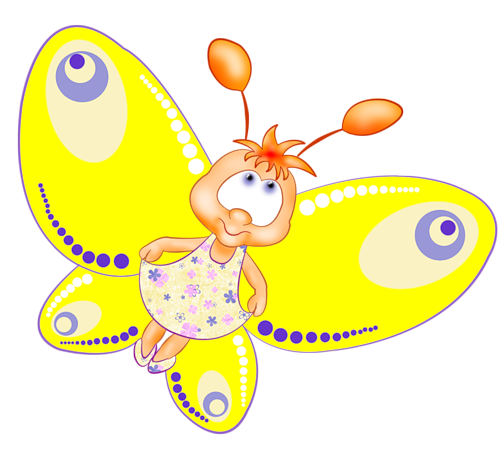